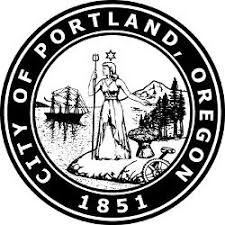 ConvergeOne ContractCisco fulfillment partner
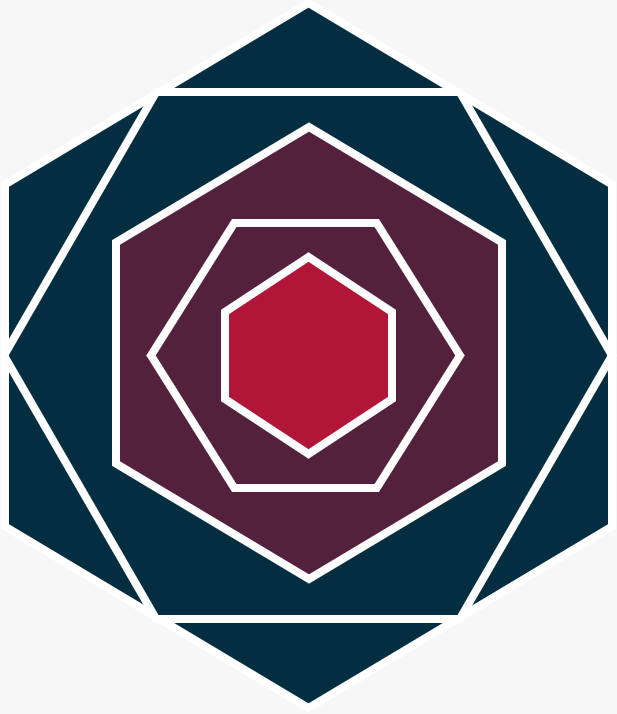 City Council presentation 11/16/2022
Bureau of Technology Services
ConvergeOne Contract Ordinance Information
Cisco hardware and software impact data on the network in many ways
ConvergeOne Contract for Cisco products
ConvergeOne is our Value-Added Reseller (VAR) 

Pursues additional volume discounts for the City
Maintains the City’s Cisco device & license inventory
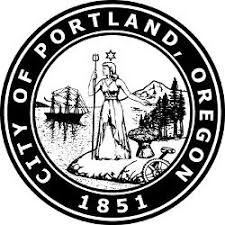 ConvergeOne Contract Highlights
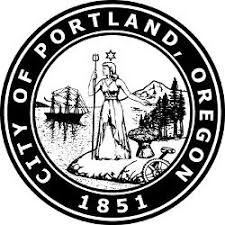